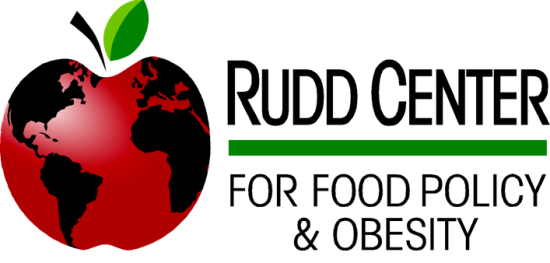 www.yaleruddcenter.org/marketing
Food Marketing and Childhood Obesity: The Rudd Center and Robert Wood Johnson Foundation
Food Marketing Roundtable
Jennifer L. Harris
April 5, 2011
Project strategy
Objective
Reduce harm associated
with food marketing to youth
Rudd Center role
Understand and inform
Child and adolescent
exposure to food marketing
Impact of food marketing
exposure
Outcomes
Today
Update on Rudd Center research
Exposure 
Impact
Outcomes
Exposure research
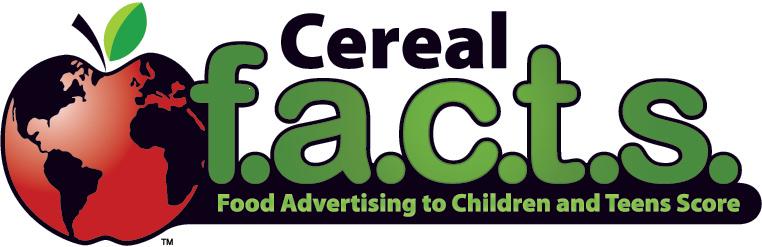 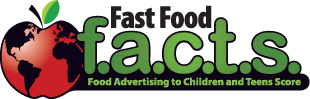 Product placements
Advergames
Ads on children’s 3rd-party websites
Ads on “child-targeted” vs. general audience TV
Ads viewed by Hispanic children on English- vs. Spanish-language TV
Impact of licensed characters
Popular cartoon characters on snack foods:
Increase preschoolers taste ratings of foods
Affect children’s choice of snack
Effects were weaker for carrots vs. fruit snacks and graham crackers
* Source: Roberto, Baik, Harris & Brownell, Pediatrics 2010.
Study to replicate findings with brand characters
Impact of sugared cereals
Serving children high-sugar vs. plain cereals:
Almost doubles amount of cereal consumed
Doubles refined sugar
Reduces fruit
No effect on total calories or milk 
Children reported no differences in liking of cereal consumed

* Source: Harris, Schwartz, Ustjanauskas, Ohri-Vachaspati & Brownell. Pediatrics 2011.
Category effects
Associations between TV ad exposure and category consumption
ECLS-K and Nielsen spot market data
Exposure to carbonated beverage ads (incl. diet soft drinks) 
	▬► greater consumption of SSBs
Exposure to fast food ads
    	▬► greater consumption of fast food
	▬► higher BMI for overweight and obese children

* Source: Andreyeva, Kelly & Harris. Economics and Human Biology, in press.
Impact of advergames
Playing unhealthy food advergames:
Increases nutrient-poor snack food consumed
Reduces fruit and vegetables consumed
Affects regular advergame players more
No age differences
Playing healthy food advergames:
Increases fruit and vegetables consumed

*Source: Harris, Speers, Schwartz & Brownell. Under revision.
Measuring impact
Simulated supermarket “game”
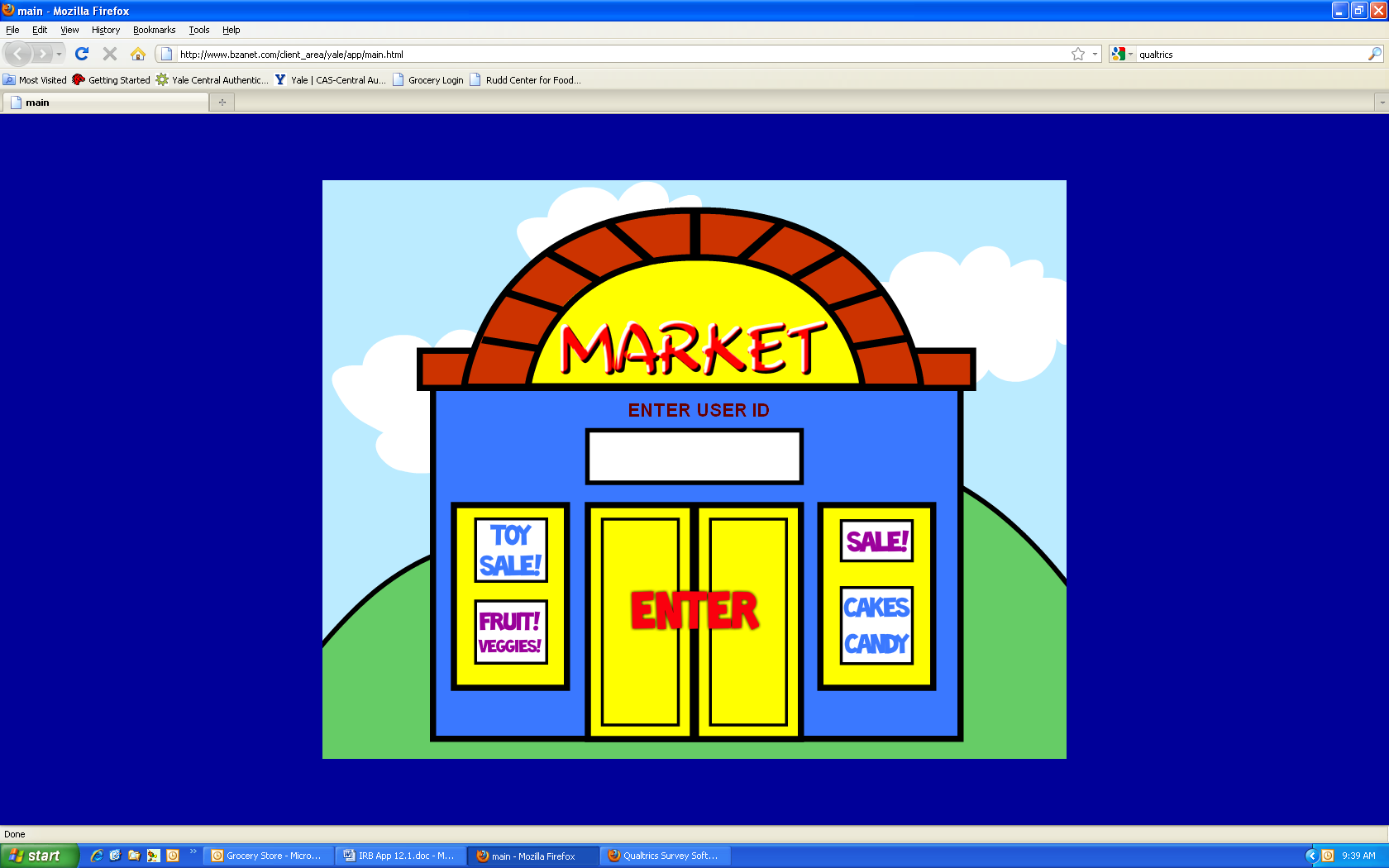 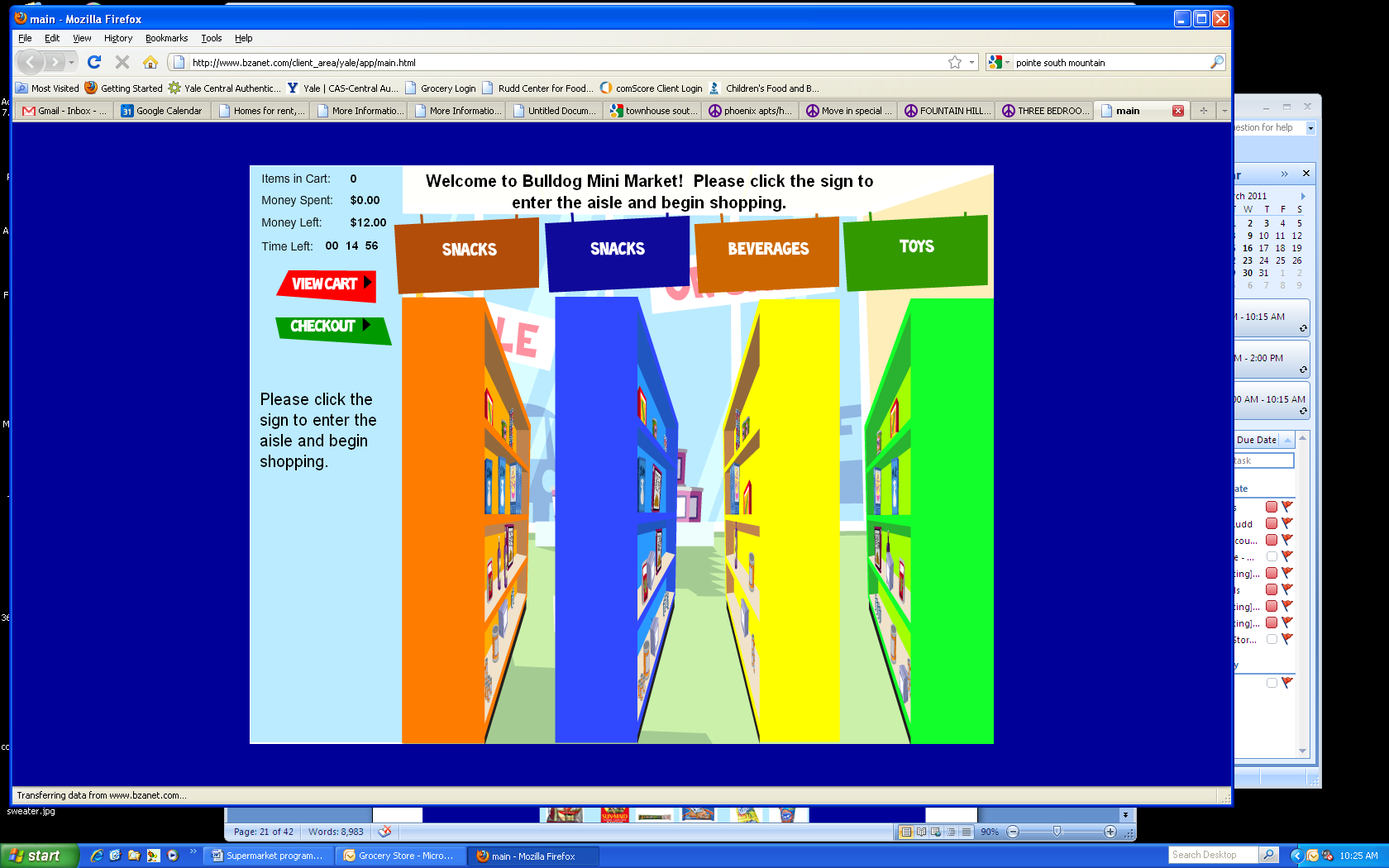 Measuring impact (cont’d)
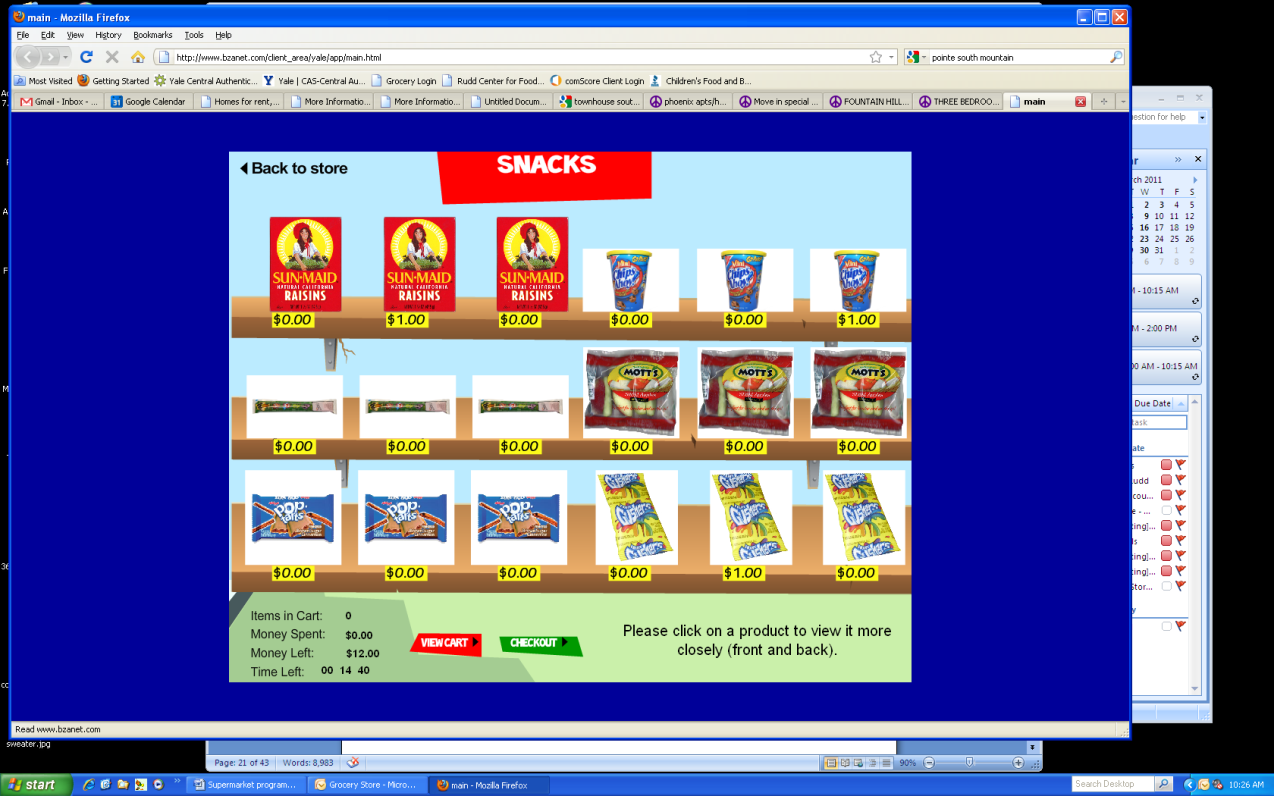 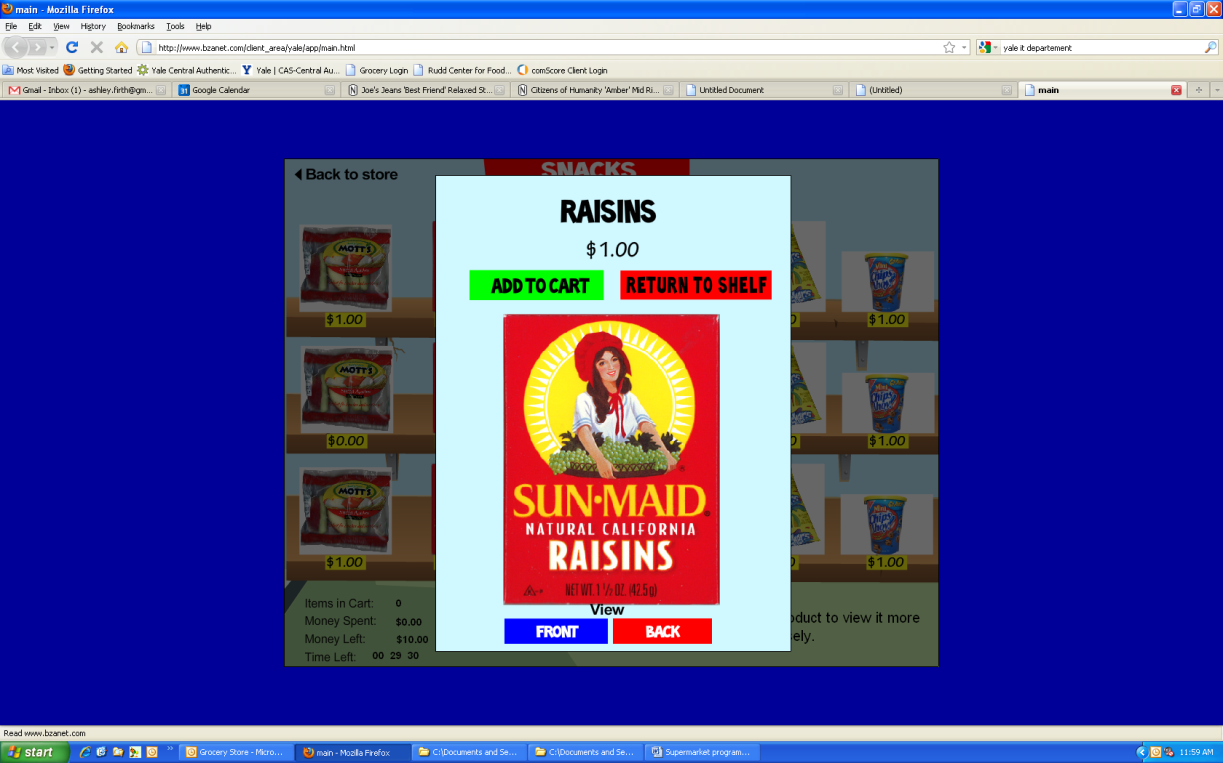 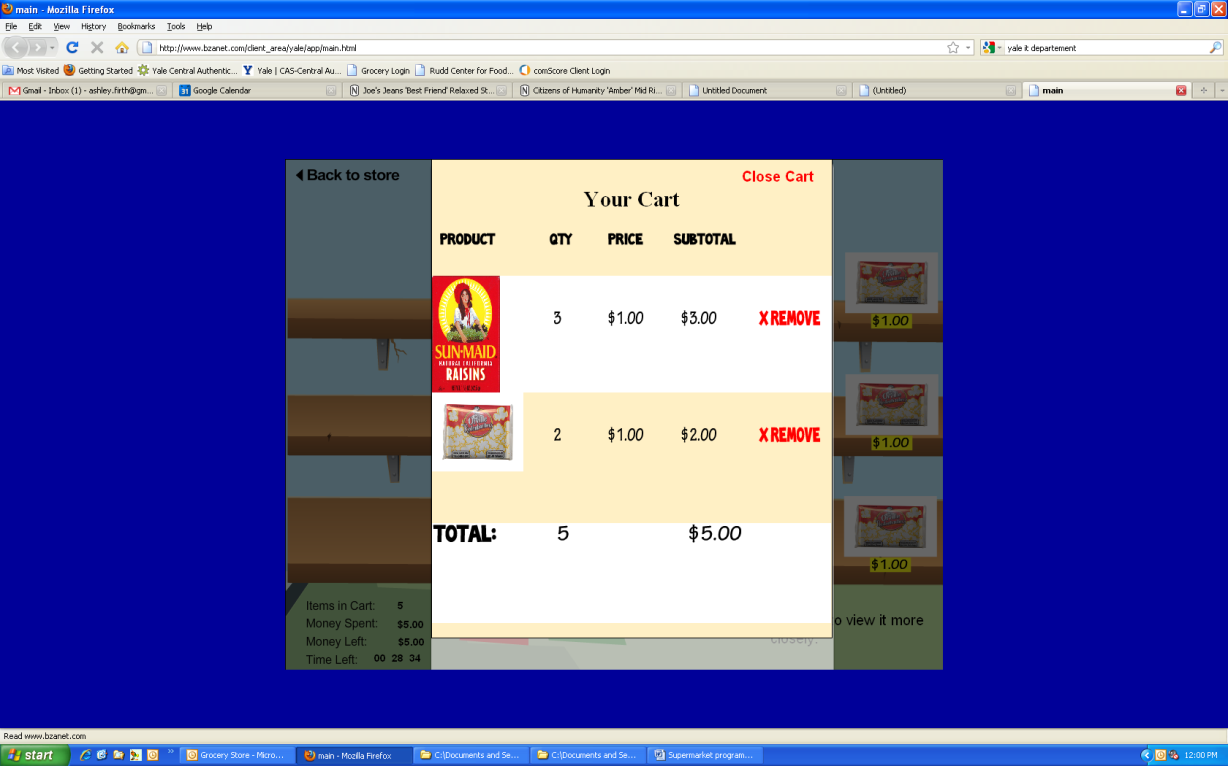 Do parents care?
Source:  Rudd Center opinion tracking survey, 2010
Changing public opinion
2-step process:
Awareness of unhealthy marketing
Perceived negative impact
Support for marketing restrictions
.11***
.53***
.01 (ns)
Source:  Goren, Harris, Schwartz & Brownell. Health Affairs 2010
Impact of Cereal FACTs
Results were “news”
Exclusives in Time magazine and ABC News
Covered in USA Today, AP, LA Times, Chicago Tribune, Fox, NBC, CBS 
41,000+ unique visitors to cerealfacts.org
Impact (cont’d)
Cereal companies paid attention
Kellogg discontinued immunity claim (one week later)
General Mills PR campaign to promote “benefits of cereal”
PepsiCo discontinued Cap’n Crunch child-targeted website 
General Mills, Kellogg and Post Safe Space meetings
General Mills and Post announced plans to reduce sugar in children’s cereals
General Mills discontinued Millsberry advergames
Thank you
My collaborators:
Our distinguished Steering Committee members
Tracy Orleans and our supporters at The Robert Wood Johnson Foundation
Importance of framing
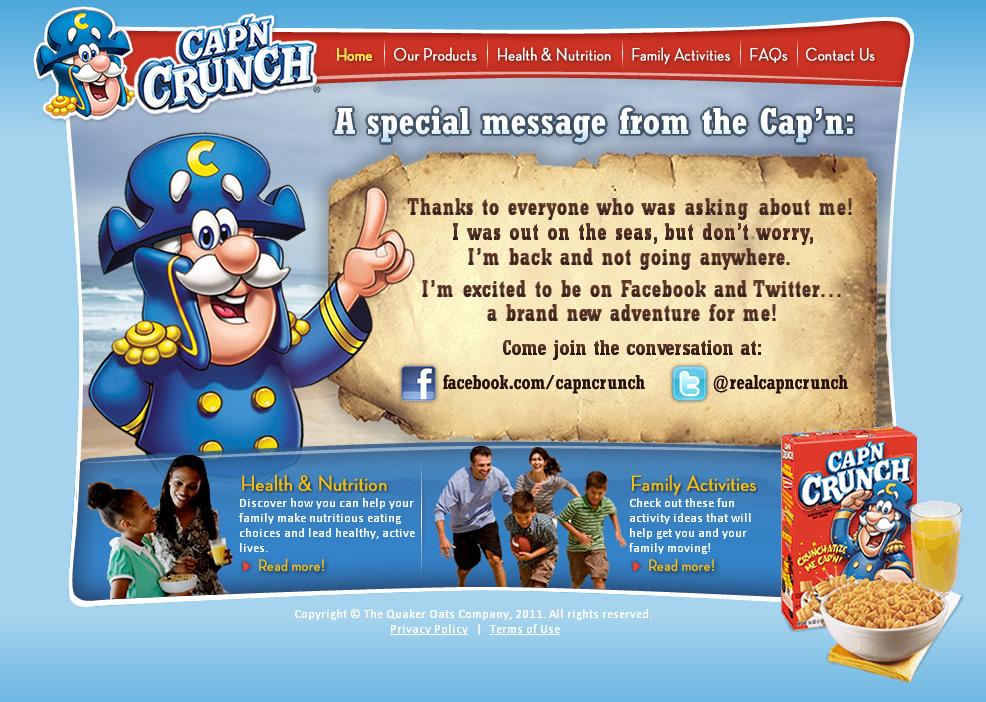 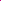 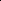 Model of industry change
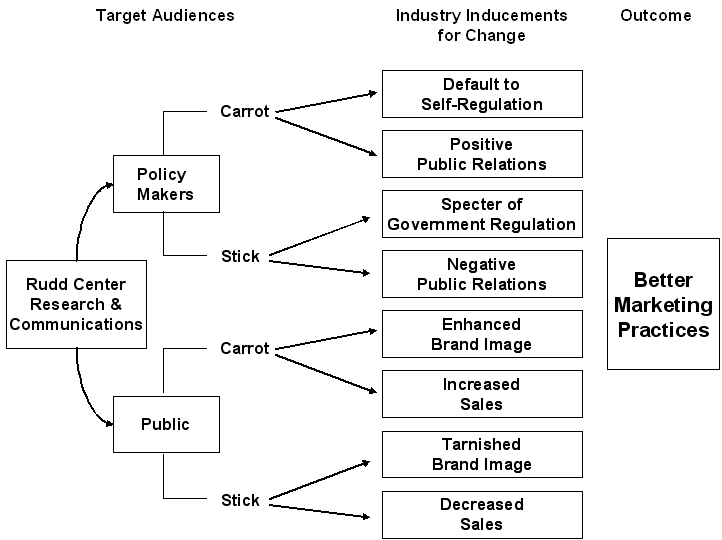 Focus groups with parents
“If these are better-for-you foods, what’s the worst list?”
“I don’t think anything has changed. I could name 30 commercials: Cookie Crisp, Fruity Pebbles, Cocoa Puffs… same regular old commercials.”
“It’s a lie.” (nutrition claims)
“If we don’t get the companies to know that we are unhappy… they aren’t going to change anything.”
“The art of manipulation. Like drugs for kids.” (Postopia website)
Source:  Ustjanauskas et al.,  2010
Framing the issue
Food marketing undermines parental authority
Why should food companies be allowed to make parents’ jobs more difficult?
Not about,
Limiting choices
Regulating sale of foods